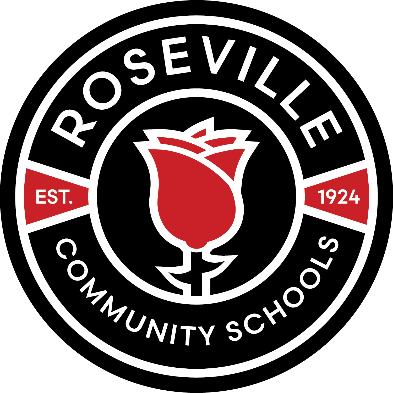 ROSEVILLECOMMUNITYSCHOOLS
Secondary Tier II Interventions
Council of Academic Leaders
Understand Your Environment
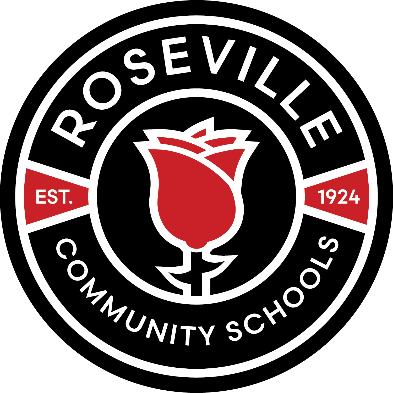 What are your percentages? 10%, 40%, or 65%? This makes all the difference in your approach. The Pandemic environment has skyrocketed percentages relative to a district’s norms.
Blending your targets- Academic (Identified Essential Standards, Benchmark Supports), social/behavioral Maslow before Blooms)
Identification
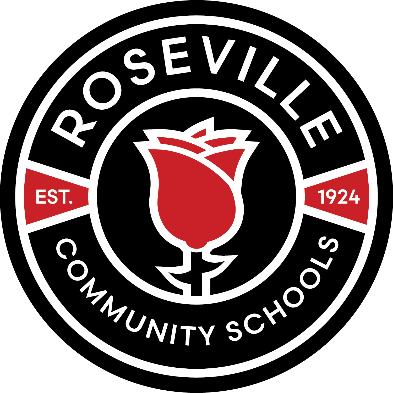 Multiple Data Points
Daily learning- formative assessment
Benchmark data
Summative assessments
Interventions
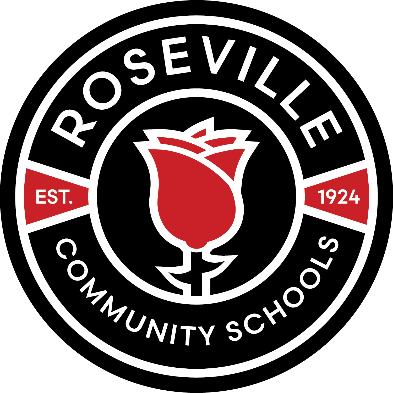 District and level configuration
Homeroom-MS
Flex-HS
ELA and Math Attack (Foundational skills and grade level combo)-MS
RtI/MTSS resource teachers-send out-HS
Intervention Goal
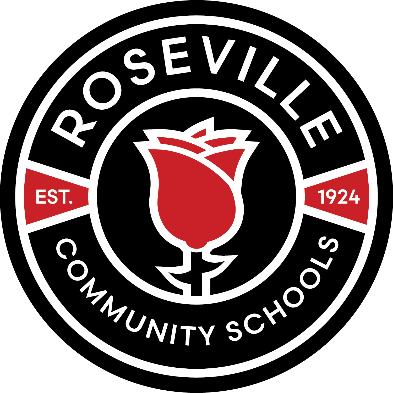 Classroom teachers are responsible for Tier II interventions in the classroom
Our responsibility, not someone else’s
Stations
Student led group
Devices for individualized work

Problem- Secondary teachers are not elementary teachers
Monitoring
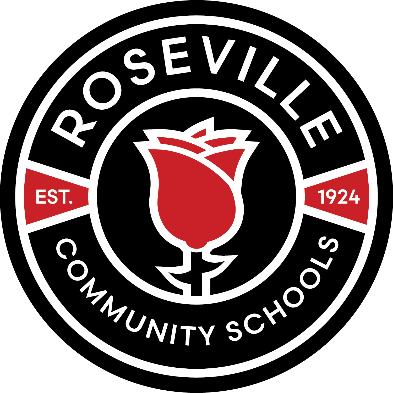 Program Evaluation Tool
Working- Continue and Improve as needed
Not working- Replace
Use formative, summative and Benchmark assessments to measure
Careful- When the measurement becomes a target, it ceases to be a good measurement.   -Goodhart’s Law
Problem- How long do you take to make a decision?
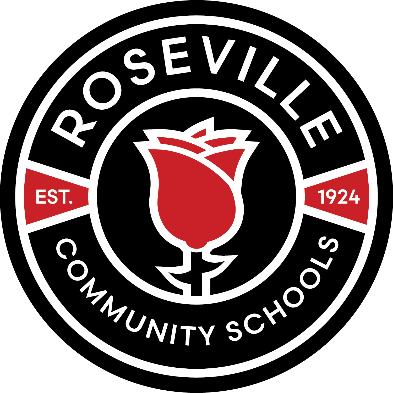 ROSEVILLECOMMUNITYSCHOOLS
Round Table Discussion
Thank You!